Methods in genome annotation
2017
Henrik Lantz
NBIS genome assembly and annotation service
Uppsala University
Based on a presentation by Jacques Dainat, NBIS
[Speaker Notes: Structural annotation programs and pipelines (Jacques Dainat)]
This lecture will focus on eukaryotes
Introduction - Understanding gene annotation

The different annotation approaches

Our method of choice: MAKER2

Check an annotation

Closing remarks
1. Introduction
Introduction
The different approaches
Similarity-based methods :	
	These use similarity to annotated sequences like proteins, cDNAs, or ESTs
Ab initio prediction : 
	Likelihood based methods
Hybrid approaches : 
	Ab initio tools with the ability to integrate external evidence/hints 
Comparative (homology) based gene finders : 
	These align genomic sequences from different species and use the alignments to 	guide the gene predictions
Chooser, combiner approaches : 
	These combine gene predictions of other gene finders 
Pipelines : 
	These combine multiple approaches
Introduction
The different approaches
Similarity-based methods :	
	These use similarity to annotated sequences like proteins, cDNAs, or ESTs
Ab initio prediction: 
	Likelihood based methods
Hybrid approaches : 
	Ab initio tools with the ability to integrate external evidence/hints 
Comparative (homology) based gene finders : 
	These align genomic sequences from different species and use the alignments to 	guide the gene predictions
Chooser, combiner approaches : 
	These combine gene predictions of other gene finders 
Pipelines : 
	These combine multiple approaches
2) The different annotation approaches
2.1) Ab-initio annotation tools
“intrinsic approach”
Ab initio method
Uses likelihoods to find the most likely gene models
Easy to use!
augustus --species=chicken contig.fa > augustus_chicken.gff
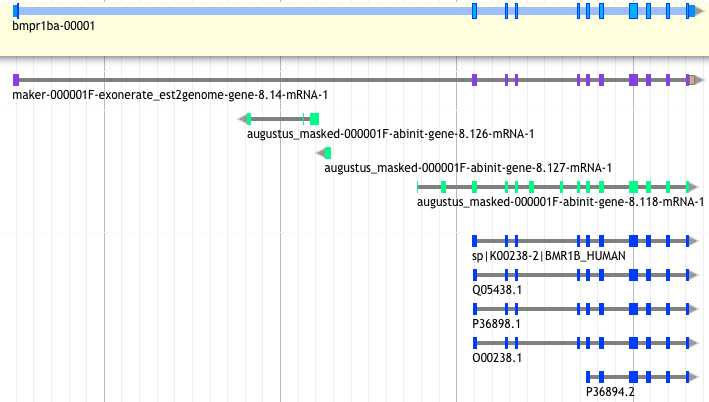 Ab initio method
method based on gene content :
(statistical properties of protein-coding sequence )

codon usage
hexamer usage
GC content
compositional bias between codon positions
nucleotide periodicity
exon/intron size
…
and 	on signal detection:

Promoter
ORF
Start codon
Splice site (Donor and acceptor)
Stop codon
Poly(A) tail
CpG islands
…
=> Ab initio tools will combine this information through different Probabilistic models: HMM, GHMM, WAM, etc.
These models need to be created if not already existing for your organism => training!
[Speaker Notes: HMM = hidden Markov models 
GHMM = General Hidden Markov Mode
(GHMM may be a DNA sequence of any length, whereas in ordinary HMMs, the observation is always a single nucleotide.)
WAM = Weight array model
WMM = Weight matrix model]
Ab initio method
Training ab-initio gene-finders

Some gene-finders train themselves, others need a separate training procedure
Around 1000 already known genes are usually needed to train the gene-finder
These ”known” genes can be inferred from aligned transcripts or proteins
The quality of the gene-finder results hugely relies on the quality of the training!
A fungal genome
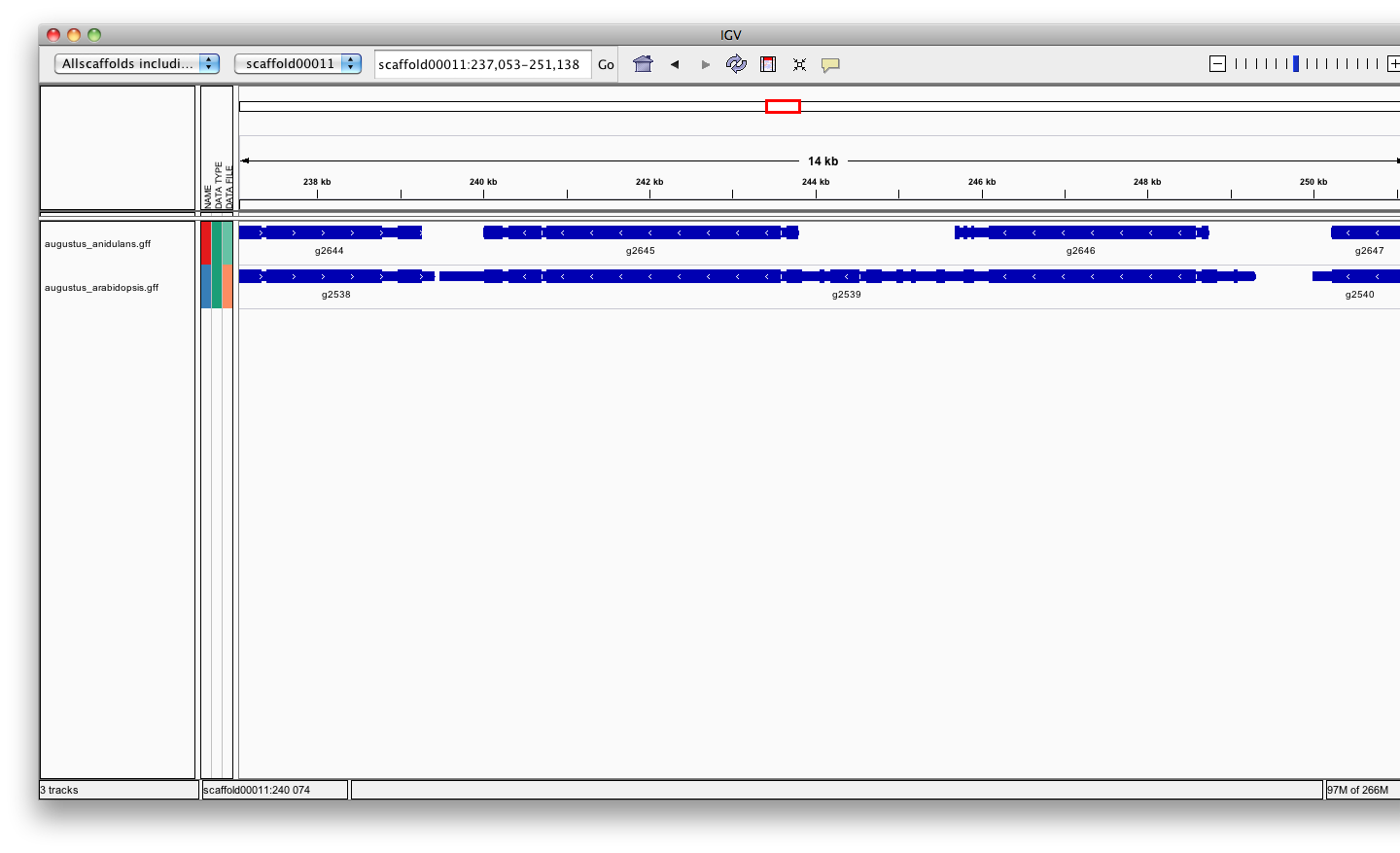 Fungi
Plants
Assessing quality
Assess the quality of an annotation:
TN
TN
FN
FP
TN
FN
TP
FN
TP
~
REALITY
PREDICTION
Sensitivity is the proportion of true predictions compared to the total number of correct genes (including missed predictions)
Specificity is the proportion of true predictions among all predicted genes (including incorrectly predicted ones)
Ab Initio methods can approach 100% sensitivity, however as the sensitivity increases, accuracy suffers as a result of increased false positives.
Ab initio method
Popular tools:

SNAP 		Works ok, easy to train, not as good as others especially 			on longer intron genomes.

Augustus 	Works great, hard to train (but getting better).

GeneMark-ES Self training, no hints, buggy, not good for fragmented 			genomes or long introns (Best suited for Fungi).

FGENESH 	Works great, costs money even for training.

GlimmerHMM  (Eukaryote)

GenScan

Gnomon (NCBI)
Supported by MAKER
http://weatherby.genetics.utah.edu/MAKER/wiki/index.php/MAKER_Tutorial
[Speaker Notes: Glimmer: apparently easy to train but manually tuning needed.]
Ab initio method
Strengths :
Fast and easy means to identify genes
Annotate unknown genes
“Exhaustive” annotation
Need no external evidence
Limits :
No UTR*
No alternatively spliced transcripts*
Over prediction (exons or genes)
Training needed to perform well in terra incognita’

Split single gene into multiple predictions
Fused with neighboring genes
Less accurate than homology based method:
Exon boundaries
Splicing sites
Hybrid method
[Speaker Notes: Gene finders generally do a poor job (~50%) predicting genes in eukaryotes]
2) The different annotation approaches
2.2) Hybrid approaches
from the beginning
Hybrid method
Hybrid (evidence-drivable gene predictors) approaches incorporate hints in the form of EST alignments or protein profiles to increase the accuracy of the gene prediction.
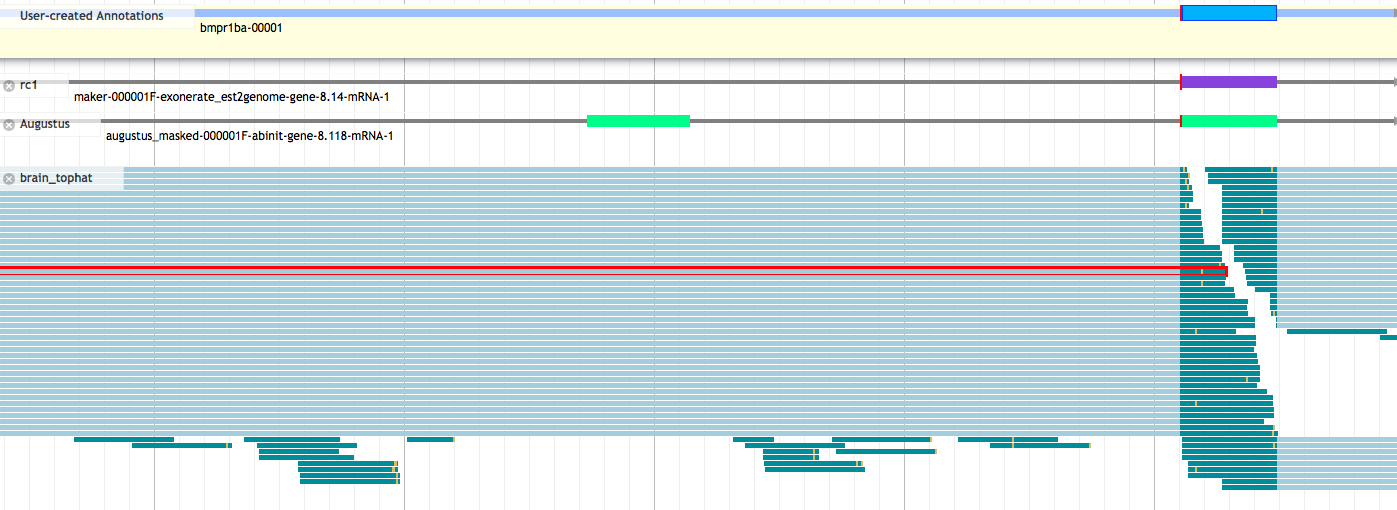 [Speaker Notes: GenomeScan : The blast hits have to be converted into a probability, but this is made relatively easily, as the E-values give guidance… ( Understanding Bioinformatics, Par Marketa J. Zvelebil,Jeremy O. Baum). It’s a version based on genscan.
EuGene*  can be seen as a combiner because collect information about splice sites and ATG has to be done outside the program.]
Hybrid method
Hybrid (evidence-drivable gene predictors) approaches incorporate hints in the form of EST alignments or protein profiles to increase the accuracy of the gene prediction.


GenomeScan 	Blast hit used as extra guide
Augustus  	16 types of hints accepted (gff):  start, stop, tss, tts, ass, dss, exonpart, exon, 				intronpart, intron, CDSpart, CDS, UTRpart, UTR, irpart, nonexonpart.
GeneMark-ET 	EST-based evidence hints
GeneMark-EP 	Protein-based evidence hints
SNAP 		Accepts EST and protein-based evidence hints.
Gnomon 		Uses EST and protein alignments to guide gene prediction and add UTRs
FGENESH+	Best suited for plant
EuGene*		Any kind of evidence hints. Hard to configure (best suited for plant)
Self training !
[Speaker Notes: GenomeScan : The blast hits have to be converted into a probability, but this is made relatively easily, as the E-values give guidance… ( Understanding Bioinformatics, Par Marketa J. Zvelebil,Jeremy O. Baum). It’s a version based on genscan.
EuGene*  can be seen as a combiner because collect information about splice sites and ATG has to be done outside the program.]
Hybrid method
Strength : High accuracy

Limits :
	 - Extra computation to generate alignments
 	
	- heterogeneous sequence quality :
		Incomplete, 
		Error during transcriptome assembly
		Contamination
		Sequence missing
		Orientation error
Hybrid method
The BRAKER1 gene finding pipeline:
BRAKER1: Unsupervised RNA-Seq-Based Genome Annotation with GeneMark-ET and AUGUSTUS
Katharina J. Hoff et al.
Bioinformatics (2016) 32 (5): 767-769. doi: 10.1093/bioinformatics/btv661
BRAKER1 was more accurate than MAKER2 when it is using RNA-Seq as sole source for training and prediction. 


BRAKER1 does not require pre-trained parameters or a separate expert-prepared training step.
2) The different annotation approaches
2.3) Chooser / combiner
Introduction
Overview
Annotation = combining different lines of evidence into gene models
Evidence:
ESTs / Transcripts
Proteins
Ab-initio prediction
Combining
Chooser / combiner
Use battery of gene finders and evidence (EST, RNAseq, protein) alignments and:
Strength => They improve on the underlying gene prediction models
[Speaker Notes: EVM choose the post-processed gene model that is most consistent with the evidences
~ GAZE : GAZE (Howe et al. 2002), pro- vides a general framework to assemble an optimal set of gene structures given a user-supplied feature set, scoring scheme,
Ipred: Franziska Zickmann and Bernhard Y Renard BMC Genomics. 2015; 16(1): 134.doi:  10.1186/s12864-015-1315-9
EVIGAN is the scuccessor of GLEAN]
2) The different annotation approaches
2.4) Gene annotation pipelines
(The ultimate step)
Align evidence, add UTRs and more
[Speaker Notes: Much more complex, align themselves the evidences, annotate UTRs, repeat mask, annotate other kind of features within the genome…]
Annotation pipeline
PASA		Produces evidence-driven consensus gene models
				- minimalist pipeline ()
			+ good for detecting isoforms
				+ biologically relevant predictions

	=> using Ab initio tools and combined with EVM it does a pretty good job !
				-  PASA + Ab initio + EVM not automatized


NCBI pipeline 	Evidence + ab initio (Gnomon), repeat masking, gene naming, data formatting, 			miRNAs, tRNAs
				- Not released by NCBI 

Ensembl 		Evidence based only ( comparative + homology ) …

MAKER2		Evidence based and/or ab initio …
 		
…
[Speaker Notes: PASA: Does not do anything else that align evidences and define gene models with UTRs
NCBI pipeline integrates gnomon ; data formatting = Save in correct format for dowmstream hanmdling/analysis]
2) The different annotation approaches
2.5) Annotation of other genome features
Other genome features
[Speaker Notes: ncRNA annotation are less reliable but are of good interest to give clue about them. Should call them putative ncRNA
SCFG and HMM are al probabilistic models 
CM is a type of stochastic context-free grammar (profile SCFG) that describes both sequence and secondary structure.
it is more capable of identifying RNA homologs that conserve their secondary structure more than their primary sequence.
Infernal uses CMs to search for new family members in sequence databases and to create potentially large multiple sequence alignments. Version 1.1 of Infernal introduces a new filter pipeline for RNA homology search based on accelerated profile hidden Markov model (HMM) methods and HMM-banded CM alignment methods.
WMA = weight matrix anaylsis
snoRNAs = Small nucleolar RNAs
snoGPS for the detection of pseudouridylation-guide snoRNAs
Pseudopipe : To be launched after gene annotation]
3) Gene annotation pipelines
	(The ultimate step)
3) MAKER2
MAKER2
MAKER – developed as an easy-to-use alternative to other pipelines
- can be used pure evidence-based, pure ab initio, or evidence-driven (on the fly) ab initio.
- add UTR when ESTs are supplied.
- Evidence based chooser : select post processed gene model which is most consistent with evidence (protein / EST / RNAseq)
Advantages over competing solutions:
Easy to use and to configure
Almost unlimited parallelism built-in (limited by data and hardware)
Largely independent from the underlying system it is run on
Everything is run through one command, no manual combining of data/outputs
Follows common standards, produces GMOD compliant output
Annotation Edit Distance (AED) metric for improved quality control
Provides a mechanism to train and retrain ab-initio gene predictors
Annotations can be updated by re-launching Maker with new evidence
But how does Maker work exactly?
[Speaker Notes: GMOD=Generic Model Organism Database project]
MAKER2
Step 1: Raw compute phase
RepeatMasking
Nucleotide repeats
Transposons/viral proteins
Soft-masking
Hard-masking
ATGCGTTTGacgtttaataattggGCATAGCCCT
ATGCGTTTGNNNNNNNNNNGCATAGCCCT
Masked genome
[Speaker Notes: Soft masking excludes these regions from nucleating BLAST alignments (Korf et al. 2003) but leaves them available for inclusion in annotations, as many protein-coding genes contain runs of low complexity sequence.]
MAKER2
Existing annotation pipelines – MAKER2
Step 1: Raw compute phase
Masked genome
Blastn
Blastx
Proteins
ESTs
MAKER2
Step 2: Filter and cluster alignments
Filtering is based on rules defined in the Maker configuration for a given project
Example: EST alignment – 80% coverage and 85% identity
Default settings sensible for most projects, but can be changed!
MAKER2
Step 2: Filter and cluster alignments
Clustering groups evidence-alignments into ’loci’
MAKER2
Step 2: Filter and cluster alignments
Problematic data can complicate clustering
Needs to be fixed by => using clean data
MAKER2
Step 2: Filter and cluster alignments
Clustering groups evidence alignments into ’loci’
Amount of data in any given cluster is then collapsed to remove redundancy
Threshold for the collapsing is also user-definable
MAKER2
Existing annotation pipelines – MAKER2
Step 2: Filter and cluster alignments
Clustering groups evidence alignments into ’loci’
Amount of data in any given cluster is then collapsed to remove redundancy
Threshold for the collapsing is also user-definable
Performed for all lines of evidence
MAKER2
Step 3: Polishing alignments
Blast-based alignments are only approximations,  need to be refined
MAKER2
Step 3: Polishing alignments
Blast-based alignments are only approximations, need to be refined
Exonerate is used to create splice-aware alignments
[Speaker Notes: BLAST alignment oddities include mixed order of aligned segments or staggered]
MAKER2
Step 4: Synthesis
Synthesis refers to the extraction of information to generate evidence for annotations
Done by identifying genomic regions overlapping with sequence features
[Speaker Notes: Define exon, intron, intergenic]
MAKER2
Step 4: Synthesis
[Speaker Notes: Can define isoform]
MAKER2
Step 4: Synthesis...and ab-initio gene finding
Evidence alignments provide support for the identification of gene loci
Ab-initio predictions can enhance these signals and fill gaps with no evidence
MAKER2
Step 4: Synthesis...and ab-initio gene finding
Ab-intio predictions can be improved when evidence is provided (hints)
Help refine and calibrate a computational inference for a given locus
[Speaker Notes: After polishing the evidence, MAKER takes the results and talks to the gene predictors, telling them the mostl likely locations of splice sites, protein coding regions, and intron/exon structure]
MAKER2
Step 4: Synthesis...and ab-initio gene finding
Ab-intio predictions can be improved when evidence is provided (hints)
Help refine and calibrate a computational inference for a given locus
Hints: Introns, intergenic sequence, CDS
MAKER2
Step 5: Annotate
Refined ab-initio models may still be incomplete / partially wrong
The gene models will be selected in agreement with the available evidence
-> The minimum agreement threshold can be chosen
[Speaker Notes: If you accept pure abinitio + isoform all gene models willl be kept.
If you accept pure abinitio + no isoform only the best gene model by locus will be kept.
If you chose an agreement threshold really high, you can loose some annotated locus (the last one as example).]
MAKER2
Step 5: Annotate
Synthesized transcript structures are compared against evidence to find UTRs
MAKER2
GMOD
WORLD
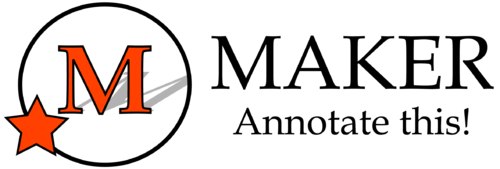 Output = Annotation in gff3 format
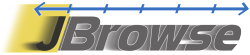 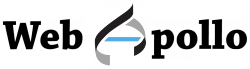 Genome browser
Browser-based annotation editor
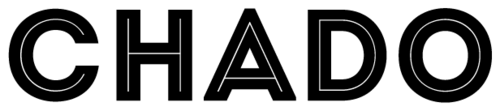 Biological database schema
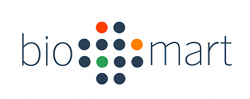 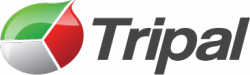 BioMart: Data mining system
Tripal: Chado web interface
[Speaker Notes: GMOD is a collection of open source software tools for managing, visualising, storing, and disseminating genetic and genomic data.
List non-exhaustive of GMOD tools]
5) Check an annotation
Visualization / Manual curation
Selection of most common visualization or/and Manual curation tools
FOR AN EXHAUSTIVE LIST: https://en.wikipedia.org/wiki/Genome_browser
6) To resume / Closing remarks
Closing remarks
Plethoric choice of methods
Hybrid = ab initio and evidence based;
Comparative = genome sequence comparison
_____________________
CHMM: class HMM 
DP: dynamic programming
GHMM: generalized HMM 
HMM: hidden MM
IMM: Interpolated MM 
MDD: maximal dependence decomposition
ML: maximum likelihood 
MM: Markov Model
NN: Neural Networks 
WAM: weight array matrix
(baczkowski review)
[Speaker Notes: Slide made based on 10.1371/journal.pone0050609.t001
Evaluating High-Throughput Ab Initio Gene Finders to Discover Proteins Encoded in Eukaryotic Pathogen Genomes Missed by Laboratory Techniques. Stephen J. Goodswen, Paul J. Kennedy, John T. Ellis )

CRAIG = abinitio the first CRF (conditional random fields ) (1 CRF). Use only targested genome
Conrad = 2em CRF (not adapted to big genome). Use multi genome, many of its parameters are trained in the same way as GHMM parameters
Contrast = 3em CRF , Use multi genome
FGENESH = widely used for plant

Salzberg says: Integrated approaches. These combine multiple forms of evidence, such as the predictions of other gene finders 
Jigsaw, EuGène(graph-based ), Gaze.
Mark Yandell says: GAZE Highly configurable gene predictor (Ab initio tool)
Dans la publication EuGène  they say : GAZE: is not a proper gene predictor, because it cannot produce a list of possible coding regions alone. 
In another EuGene publication they say about Eugene : We first collect information about splice sites and ATG by submitting the sequence to NetGene2 [20], SplicePredictor [2] and NetStart [13] using a dedicated Perl script.]
Closing remarks
Plethoric choice of methods
Hybrid = ab initio and evidence based;
Comparative = genome sequence comparison
_____________________
CHMM: class HMM 
DP: dynamic programming
GHMM: generalized HMM 
HMM: hidden MM
IMM: Interpolated MM 
MDD: maximal dependence decomposition
ML: maximum likelihood 
MM: Markov Model
NN: Neural Networks 
WAM: weight array matrix
(baczkowski review)
[Speaker Notes: Slide made based on 10.1371/journal.pone0050609.t001
Evaluating High-Throughput Ab Initio Gene Finders to Discover Proteins Encoded in Eukaryotic Pathogen Genomes Missed by Laboratory Techniques. Stephen J. Goodswen, Paul J. Kennedy, John T. Ellis )

CRAIG = abinitio the first CRF (conditional random fields ) (1 CRF). Use only targested genome
Conrad = 2em CRF (not adapted to big genome). Use multi genome, many of its parameters are trained in the same way as GHMM parameters
Contrast = 3em CRF , Use multi genome
FGENESH = widely used for plant

Salzberg says: Integrated approaches. These combine multiple forms of evidence, such as the predictions of other gene finders 
Jigsaw, EuGène(graph-based ), Gaze.
Mark Yandell says: GAZE Highly configurable gene predictor (Ab initio tool)
Dans la publication EuGène  they say : GAZE: is not a proper gene predictor, because it cannot produce a list of possible coding regions alone. 
In another EuGene publication they say about Eugene : We first collect information about splice sites and ATG by submitting the sequence to NetGene2 [20], SplicePredictor [2] and NetStart [13] using a dedicated Perl script.]
Closing remarks
Plethoric choice of methods
Hybrid = ab initio and evidence based;
Comparative = genome sequence comparison
List not exhaustive !!
Hybrid = ab initio and evidence based;
Comparative = genome sequence comparison
_____________________
CHMM: class HMM 
DP: dynamic programming
GHMM: generalized HMM 
HMM: hidden MM
IMM: Interpolated MM 
MDD: maximal dependence decomposition
ML: maximum likelihood 
MM: Markov Model
NN: Neural Networks 
WAM: weight array matrix
(baczkowski review)
[Speaker Notes: Slide made based on 10.1371/journal.pone0050609.t001
Evaluating High-Throughput Ab Initio Gene Finders to Discover Proteins Encoded in Eukaryotic Pathogen Genomes Missed by Laboratory Techniques. Stephen J. Goodswen, Paul J. Kennedy, John T. Ellis )

CRAIG = abinitio the first CRF (conditional random fields ) (1 CRF). Use only targested genome
Conrad = 2em CRF (not adapted to big genome). Use multi genome, many of its parameters are trained in the same way as GHMM parameters
Contrast = 3em CRF , Use multi genome
FGENESH = widely used for plant

Salzberg says: Integrated approaches. These combine multiple forms of evidence, such as the predictions of other gene finders 
Jigsaw, EuGène(graph-based ), Gaze.
Mark Yandell says: GAZE Highly configurable gene predictor (Ab initio tool)
Dans la publication EuGène  they say : GAZE: is not a proper gene predictor, because it cannot produce a list of possible coding regions alone. 
In another EuGene publication they say about Eugene : We first collect information about splice sites and ATG by submitting the sequence to NetGene2 [20], SplicePredictor [2] and NetStart [13] using a dedicated Perl script.]
Closing remarks
How to choose Method:

Scientific question behind ( need of a conservative annotation vs exhaustive)

Species dependent (plant / Fungi / eukaryotes)

phylogenetic relationship of the investigated genome to other annotated genomes (Terra incognita, close, already annotated). 

Data available (hmm profile, RNAseq, etc…)

Depending on computing resources (ab initio ~ hours < vs > pipeline ~ weeks)

effort versus accuracy
[Speaker Notes: conservative will be more based on evidence without ab-initio (Ensembl). <= You want only real/existing gene
Exhaustive will be more ab initio 	<= you don’t care about over prediction (you will filter … by clusterisation ?)]
Closing remarks
Pipelines give good results 
	MAKER2 the most flexible, adjustable

Most methods only build gene models, no functional inference

Computational pipelines make mistakes !!

Annotation requires manual curation

As for assembly, an annotation is never finished, it can always be improved (e.g. Human)



=> Practical session will focus on the MAKER2 pipeline
THE END